CSE 332: Data Structures and Parallelism
Fall 2022
Richard Anderson
Lecture 29: NP-Completeness II
12/9/2022
CSE 332
1
Announcements
Final
Thursday,  December 15, 8:30-10:20 AM,  CSE2 G20
No notes, calculator, internet, etc.
Comprehensive
All topics covered on the lecture slides
Estimate: 1/3rd pre-midterm,  2/3rd post-midterm
Resources
Old exams 
Review session,  Tuesday,  December 13, 4:30-6 PM, location CSE2 G10
12/9/2022
CSE 332
2
Where we are in the story
Eulerian Circuit:  Easy,  Polynomial time
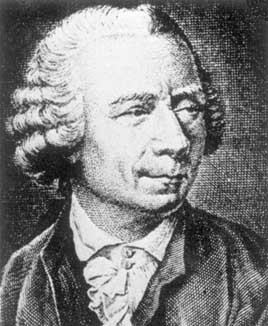 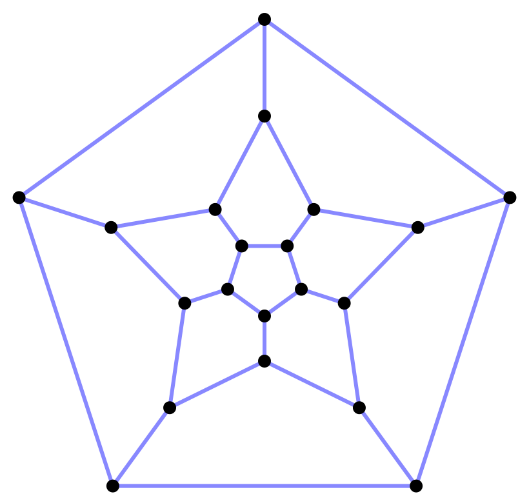 i2 + j2 + k2 = ijk = -1
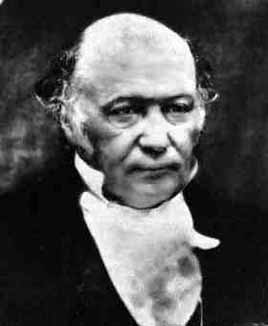 Hamiltonian Cycle: Seems hard,  Exponential time
12/9/2022
CSE 332
3
NP Completeness
“Easy problems” – solvable in Polynomial Time
Hard problems – take exponential time
Interesting class of problems: Non-deterministic polynomial time
EXPTIME
NP
P
12/9/2022
CSE 332
4
Travelling Salesman Problem
Given a connected,  undirected graph with edge costs,  find a cycle that includes all vertices with minimum total edge cost
2
2
5
2
2
Notes:
The cycle does not need to be simple, so it can visit vertices multiple times
The graph is often assumed to be complete.  Missing edges can be given a cost of .
4
6
1
5
1
2
7
5
4
4
2
How does TSP relate to HC?
12/9/2022
CSE 332
5
Problem Reduction
Hamiltonian Circuit
Given a graph, is the a simple cycle that includes all of the vertices
Travelling Salesman Problem
Given a complete graph with edge costs and a constant C, is there a cycle that visits all vertices with total cost at most C
A reduction of HC to TSP uses an instance of TSP to solve an instance of HC
This shows TSP is harder than HC
12/9/2022
CSE 332
6
Transforming HC into TSP
We can transform Hamiltonian Cycle into TSP.
Given graph G=(V, E):
Assign weight of 1 to each edge
Augment the graph with edges until it is a complete graph G’=(V, E’).
Assign weight of 2 to the new edges.
Let C = |V|.
12/9/2022
CSE 332
7
Examples
A
A
B
B
C
C
D
E
D
E
12/9/2022
CSE 332
8
What is NP?
Problems solvable in non-deterministic polynomial time . . . 

Problems where “yes” instances have polynomial time checkable certificates
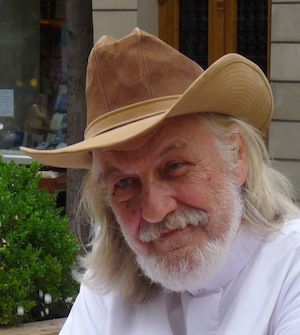 12/9/2022
CSE 332
9
Certificate examples
Independent set of size K
The Independent Set
Satifisfiable formula
Truth assignment to the variables
Hamiltonian Circuit Problem
A cycle including all of the vertices
K-coloring a graph
Assignment of colors to the vertices
12/9/2022
CSE 332
10
Certifiers and Certificates:  3-Satisfiability
SAT:  Does a given CNF formula have a satisfying formula
Certificate:  An assignment of truth values to the n boolean variables
Certifier: Check that each clause has at least one true literal
Instance
Certificate
12/9/2022
CSE 332
11
Certifiers and Certificates:  Hamiltonian Cycle
HAM-CYCLE.  Given an undirected graph G = (V, E), does there exist a simple cycle C that visits every node?

Certificate.  A permutation of the n nodes.

Certifier.  Check that the permutation contains each node in V exactly once, and that there is an edge between each pair of adjacent nodes in the permutation.
instance
certificate
12/9/2022
CSE 332
12
Polynomial time reductions
Y is Polynomial Time Reducible to X
Solve problem Y with a polynomial number of computation steps and a polynomial number of calls to a black box that solves X
Notations:  Y <P X
12/9/2022
CSE 332
13
Lemmas
Suppose Y <P X.  If X can be solved in polynomial time, then Y can be solved in polynomial time.
Suppose Y <P X.  If Y cannot be solved in polynomial time, then X cannot be solved in polynomial time.
12/9/2022
CSE 332
14
NP-Completeness
A problem X is NP-complete if 
X is in NP
For every Y in NP,  Y <P X

X is a “hardest” problem in NP

If X is NP-Complete, Z is in NP and X <P Z
Then Z is NP-Complete
12/9/2022
CSE 332
15
Cook’s Theorem
The Circuit Satisfiability Problem is NP-Complete
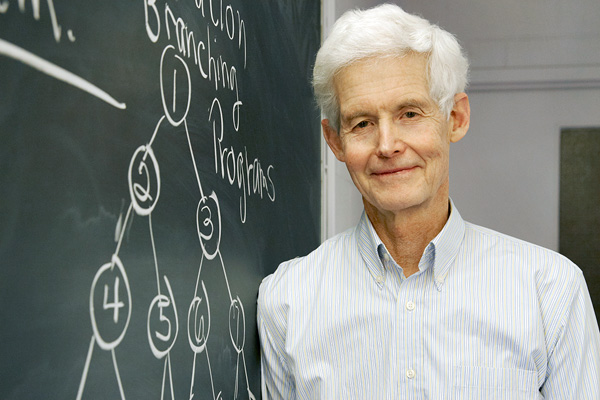 12/9/2022
CSE 332
16
Satisfying assignment
x1 = T, x2 = F, x3 = F
x4 = T, x5 = T
AND
Circuit SAT
OR
OR
Find a satisfying assignment
AND
AND
AND
AND
NOT
OR
NOT
OR
AND
OR
AND
NOT
AND
NOT
OR
NOT
AND
x3
x4
x5
x1
x2
12/9/2022
CSE 332
17
Proof of Cook’s Theorem
Reduce an arbitrary problem Y in NP to Circuit SAT
Let A be a non-deterministic polynomial time algorithm for Y
Convert A to a circuit, so that instance I of Y is a Yes instance iff and only if the circuit is satisfiable
12/9/2022
CSE 332
18
Populating the NP-Completeness Universe
NP-Complete
Circuit Sat <P 3-SAT
3-SAT <P Independent Set
3-SAT <P Vertex Cover
Independent Set <P Clique
3-SAT <P Hamiltonian Circuit
Hamiltonian Circuit <P Travelling Salesman
3-SAT <P Integer Linear Programming
3-SAT <P Graph Coloring
3-SAT <P Subset Sum
Subset Sum <P Scheduling with Release times and deadlines
NP
P
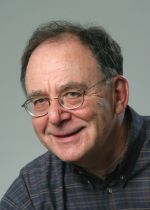 12/9/2022
CSE 332
19
P, NP, NPC, and Exponential Time Problems
All currently known algorithms for NP-complete problems run in exponential worst case time

Diagram depicts relationship between P, NP, and EXPTIME (class of problems that provably require exponential time to solve)
EXPTIME
NPC
NP
P
It is believed that 
P  NP  EXPTIME
12/9/2022
CSE 332
20
Great Quick Reference
Is this lecture complete?  Hardly, but here’s a good reference:

Computers and Intractability: 
A Guide to the Theory of 
NP-Completeness
by Michael S. Garey and 
David S. Johnson
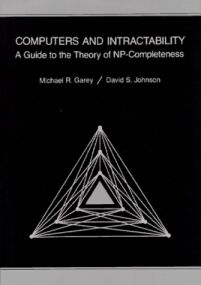 12/9/2022
CSE 332
21